ПРОГНОЗ ПРОХОЖДЕНИЯ КОМПЛЕКСА ОПАСНЫХ МЕТЕОЯВЛЕНИЙ ПО ТЕРРИТОРИИ 
КРАСНОДАРСКОГО КРАЯ (НА 06.12.2020 г.)
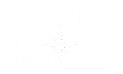 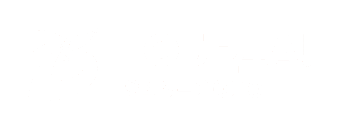 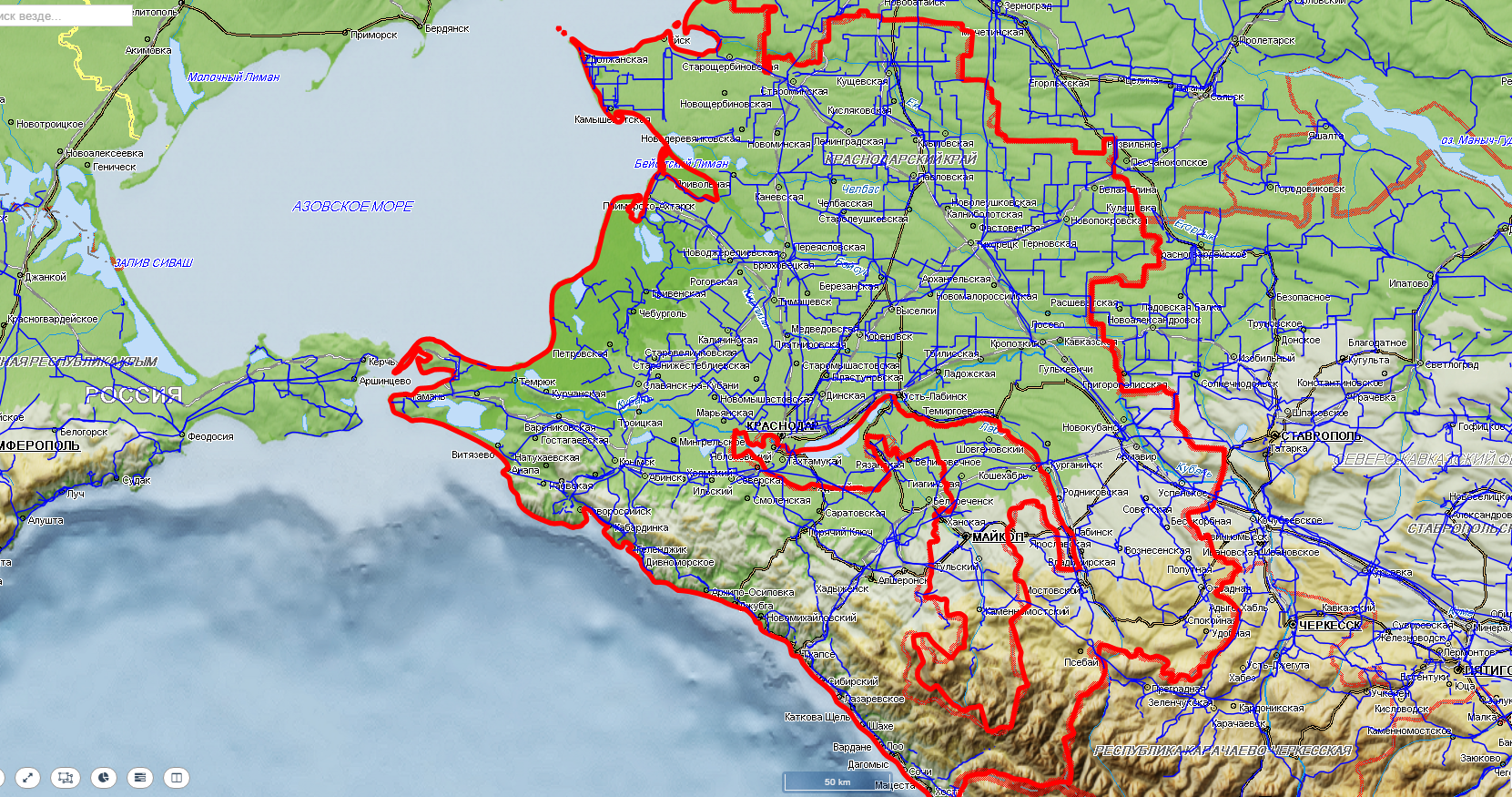 ПРОГНОЗ ВЫПАДЕНИЯ ОСАДКОВ 06.00 07.12.2020
ПРОГНОЗ ПОРЫВОВ ВЕТРА 
06.00 06.12.2020
ПРОГНОЗ ВЫПАДЕНИЯ ОСАДКОВ 06.00 06.12.2020
ПРОГНОЗ ПОРЫВОВ ВЕТРА 
06.00 06.12.2020
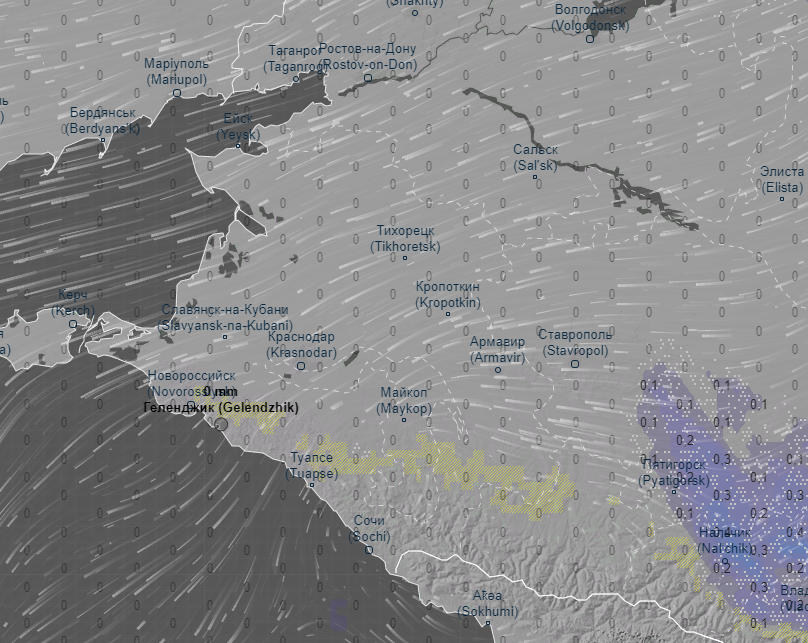 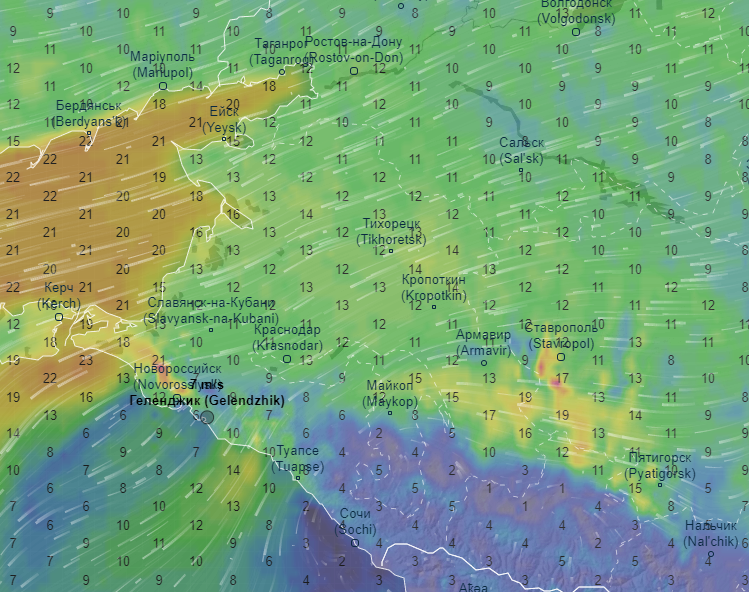 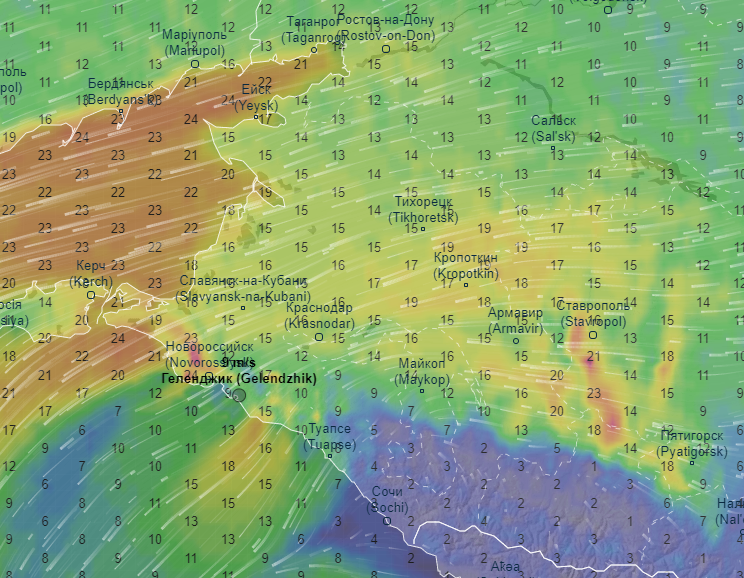 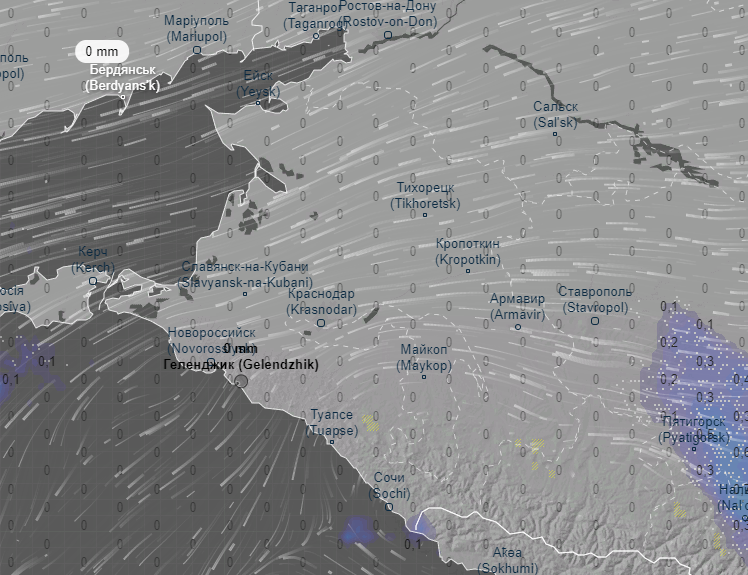 По прогнозу Росгидромета:  
По Краснодарскому краю: переменная  облачность. Без осадков. Ветер северо-восточный и восточный 6-11 м/с, местами порывы 12-17 м/с, в северной половине края в отдельных районах 18-20 м/с. Температура воздуха ночью -2…-7°; днем -4…1°, местами в южной половине края 1…6°.
На Черноморском побережье: без осадков. В горах Туапсинского района ночью и утром туман, слабый гололед. Ветер  северо-восточный  6-11 м/с, местами порывы  12-17 м/с; на участке Анапа-Геленджик 12-17 м/с, местами порывы 18-23 м/с, в Новороссийске 15-20 м/с, временами порывы  24-29 м/с. Температура воздуха ночью  -1…4°, днем  5…10°.
Порывы ветра
Геленджик
Новоссийск
Темрюк
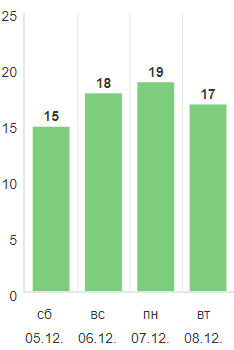 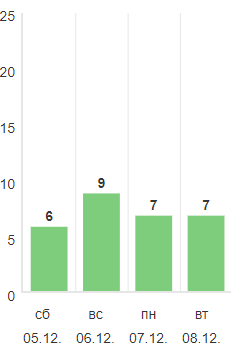 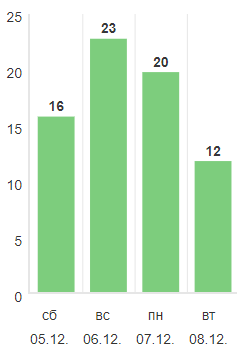 ГУ МЧС России по Краснодарскому краю
АРМ №9 
14:00 05.12.2020
Исп. Р.Г. Кузьмин
Тел. 32205505
ИНФОРМАЦИОННЫЕ МАТЕРИАЛЫ ПО ОСАДКАМ И ПОРЫВАМ ВЕТРА НА ТЕРРИТОРИИ
КРАСНОДАРСКОГО КРАЯ (РИСК НАРУШЕНИЯ ЭЛЕКТРОСНАБЖЕНИЯ НА 06.12.2020)
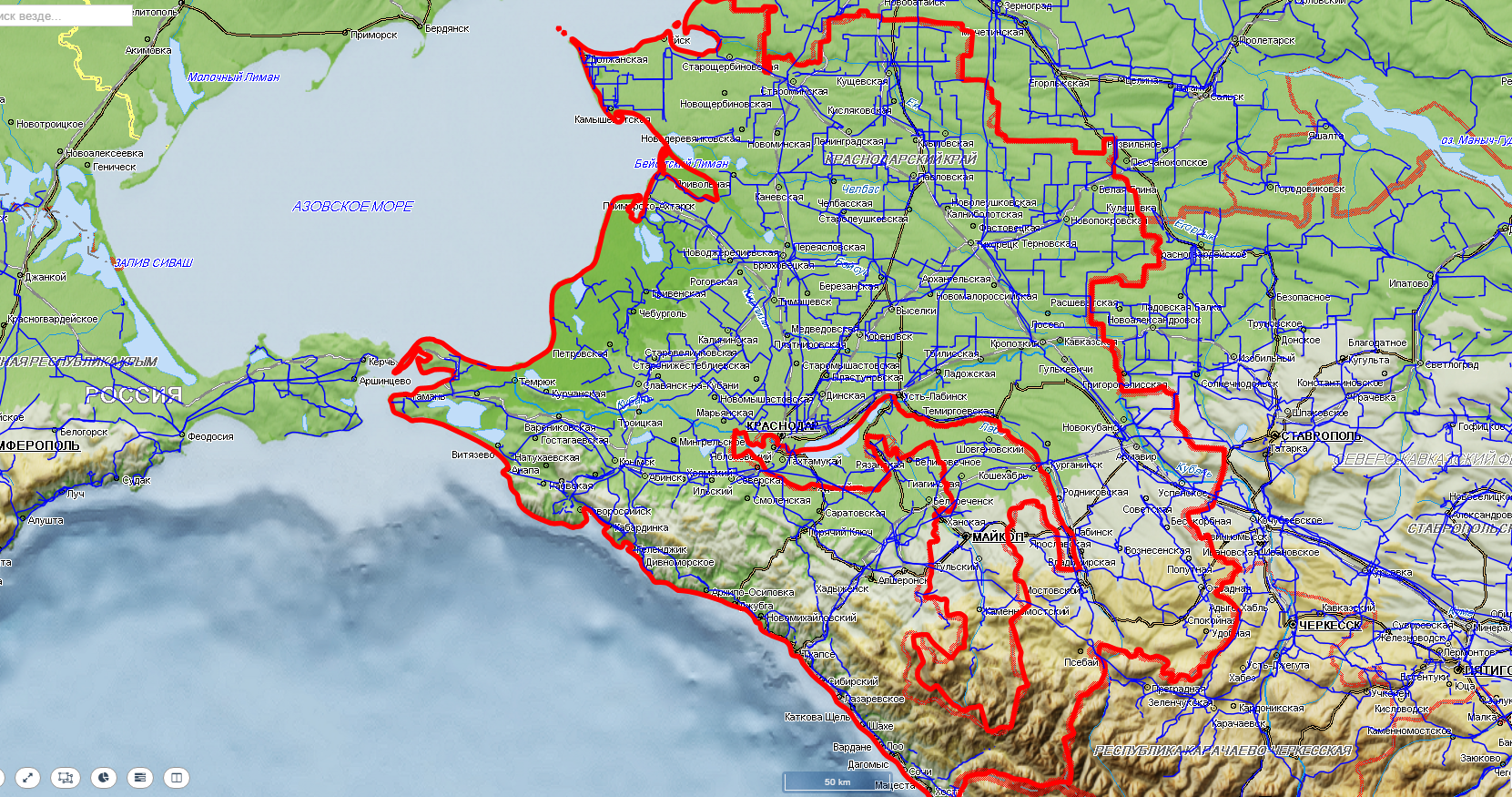 Щербиновский р-н
Кущевский р-н
0
0
16
15
Староминский р-н
Ейский р-н
2590/20
720/9
0
16
Крыловский р-н
0
17
0
16
1012/8
1867/24
684/8
Ленинградский р-н
Каневской р-н
0
15
Павловский р-н
Приморско-Ахтарский р-н
Белоглинский р-н
0
15
0
Новопокровский р-н
15
173/16
0
15
311/26
15
0
0
17
198/13
282/12
Тихорецкий р-н
Брюховецкий р-н
11483/15
367/18
0
15
0
15
Выселковский р-н
0
15
628/12
Калининский 
р-н
1958/12
Кавказский р-н
Кореновский р-н
0
Тимашевский 
р-н
Славянский р-н
16
0
312/15
15
0
15
0
15
16
0
961/17
Тбилисский р-н
296/14
16
0
206/9
316/34
2066/29
Тюмрюкский р-н
Гулькевичский р-н
Красноармейский р-н
Динской р-н
0
18
Усть-Лабинский р-н
269/11
0
16
15
0
0
13
0
Новокубанский р-н
13
Темрюкский
265/19
583/17
132/16
0
529/24
15
254/19
Краснодар
Крымский р-н
Анапский р-н
Курганинский 
р-н
13
0
0
0
23
15
120/13
МО Армавир
Абинский р-н
0
13
15
Белореченский р-н
Успенский р-н
0
296/20
396/12
741/19
0
14
16
0
281/24
0
МО г.Новороссийск
13
Горячий Ключ
Северский р-н
50%
380/17
29
0
347/18
0
0
13
110/12
14
206/11
Лабинский р-н
136/21
МО г. Геленджик
280/5
463/9
0
Условные обозначения
29%
0
23
14
- прогноз нарушения ЛЭП
Апшеронский р-н
Отрадненский р-н
487/10
282/19
12
0
0
10
Туапсинский р-н
- линии электропередач 110 кВт
33%
23
0
260/75
158/12
- количество осадков в мм за 24 ч
Мостовский р-н
20
389/65
Мостовский
0
10
- порывы ветра
15
60%
- протяженность ЛЭП/ТП (шт.)
279/14
321/20
Сочи
Сочи
- кол-во домов /населения
11
0
1599/10330
6357/19
- износ электроэнергетических систем
60%
50%
- муниципальное образование
Славянский
ПРОГНОЗ ВЕТРОВОЙ НАГРУЗКИ НА ТЕРРИТОРИИ КРАСНОДАРСКОГО КРАЯ
(06.12.2020г.)
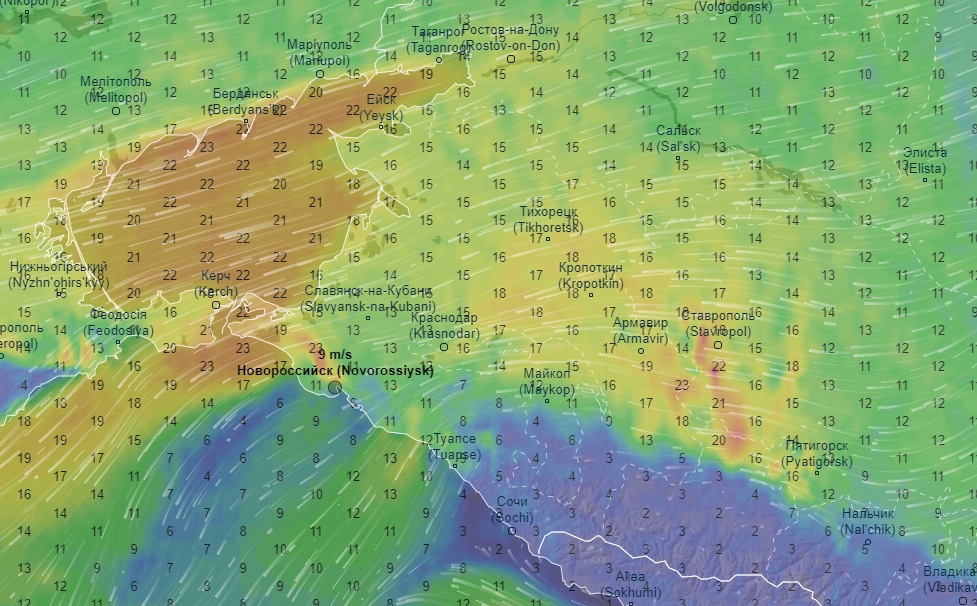 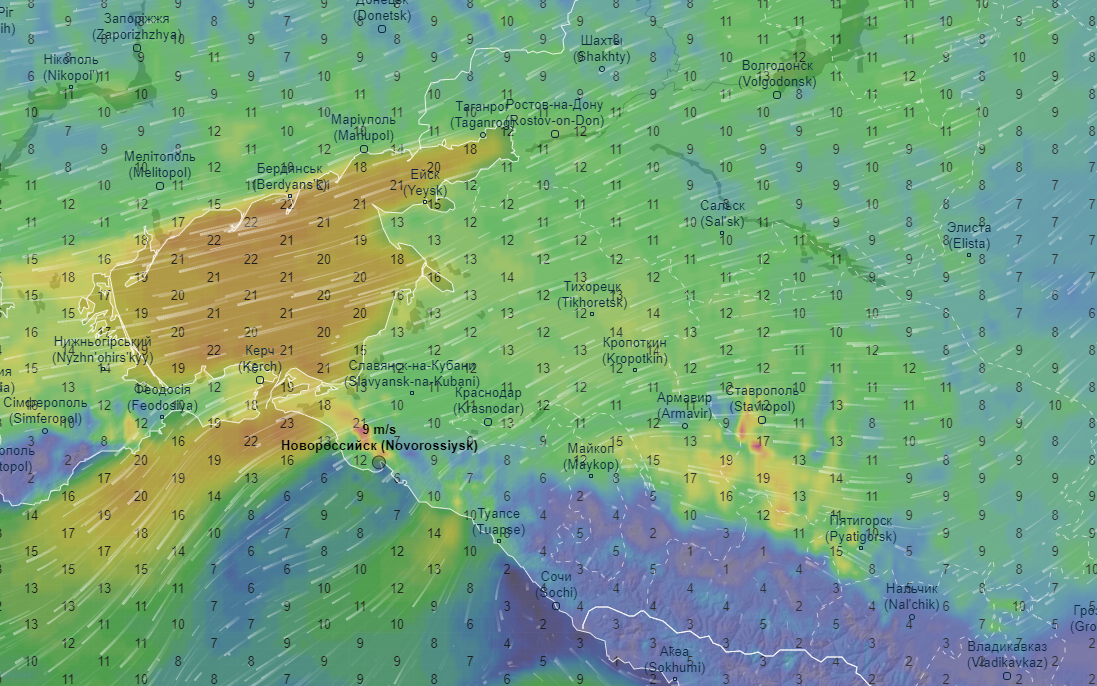 06:00
12:00
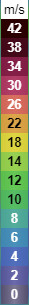 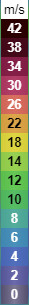 18:00
24:00
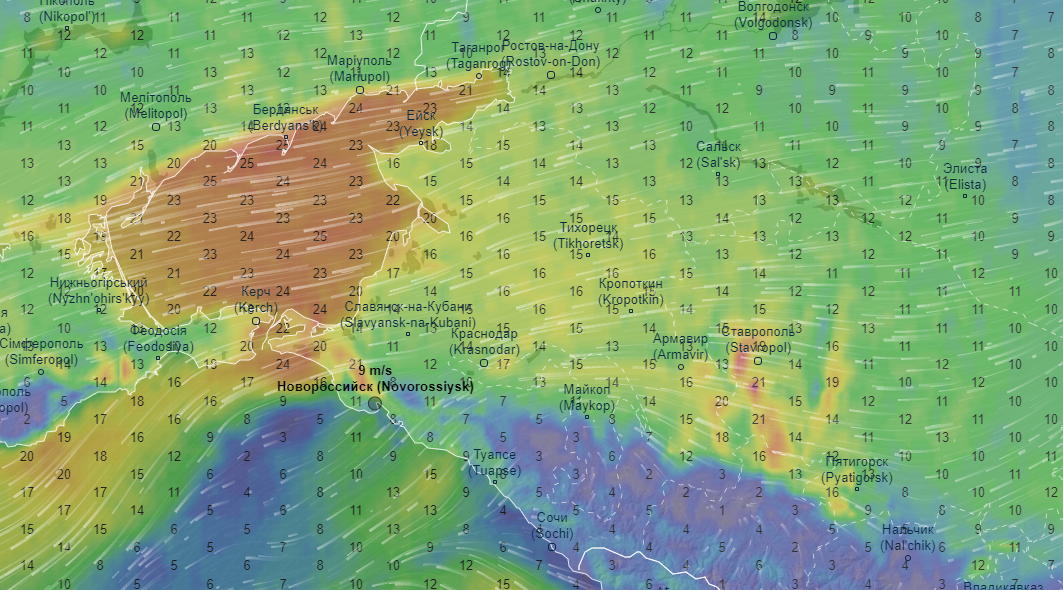 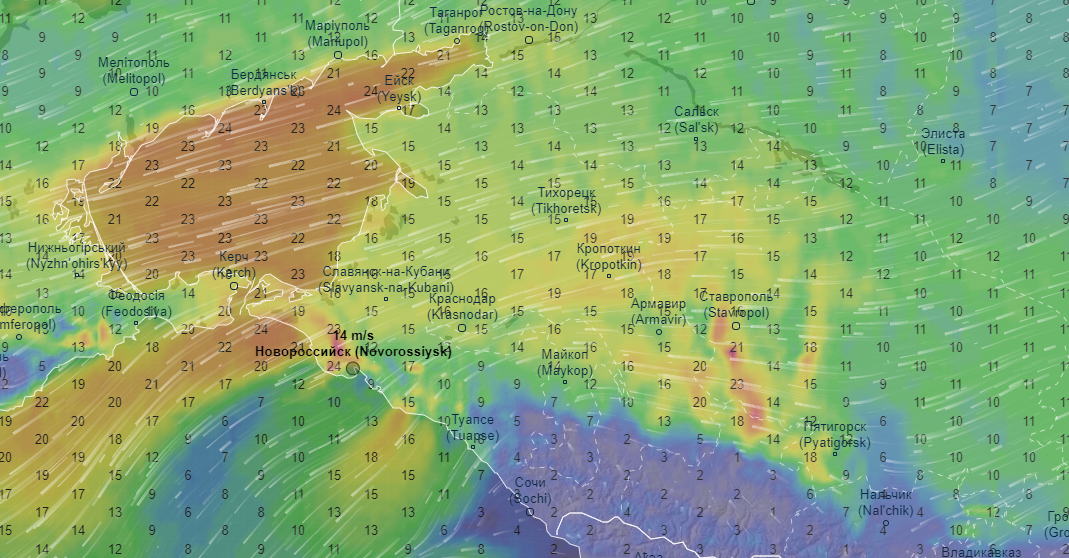 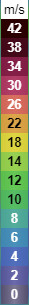 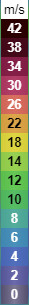 ПРОГНОЗ ВЕТРОВОЙ НАГРУЗКИ НА ТЕРРИТОРИИ КРАСНОДАРСКОГО КРАЯ
(07-10.12.2020г.)
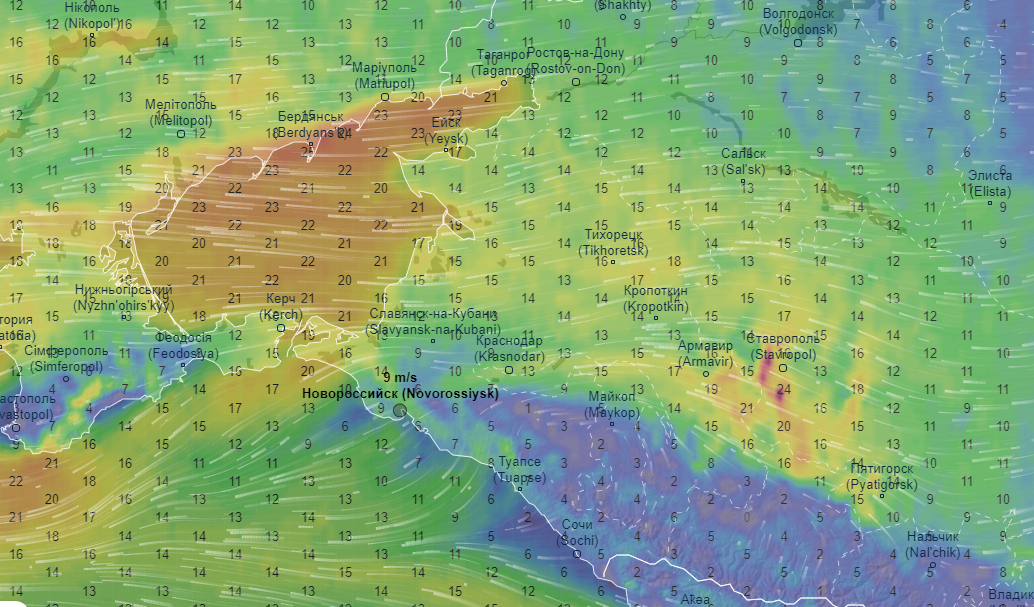 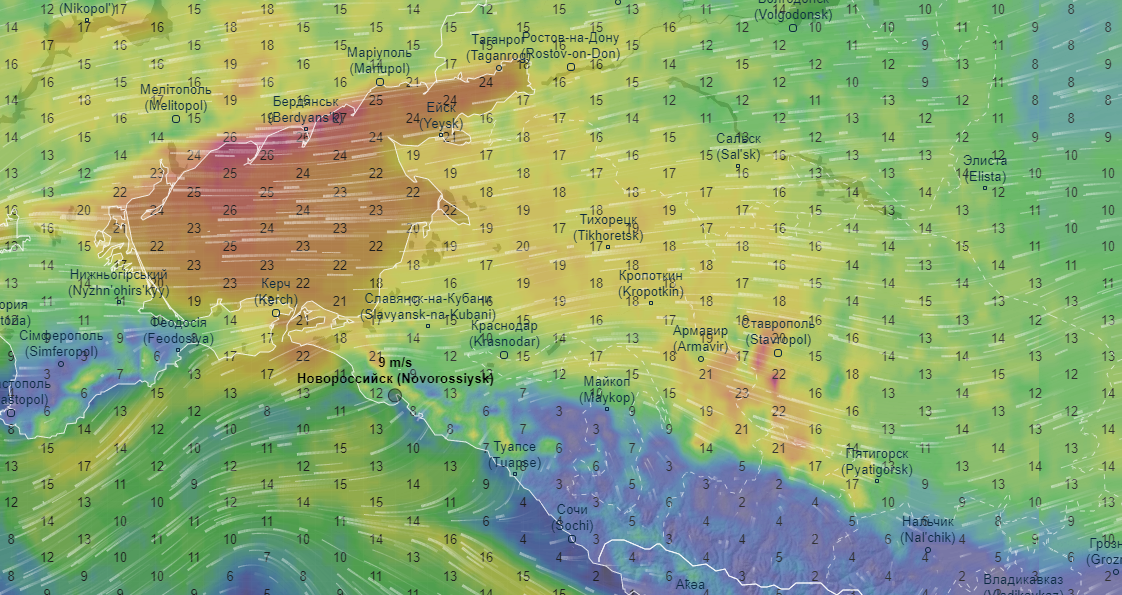 07.12.2020
08.12.2020
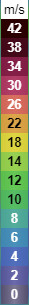 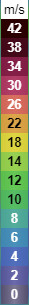 09.12.2020
10.12.2020
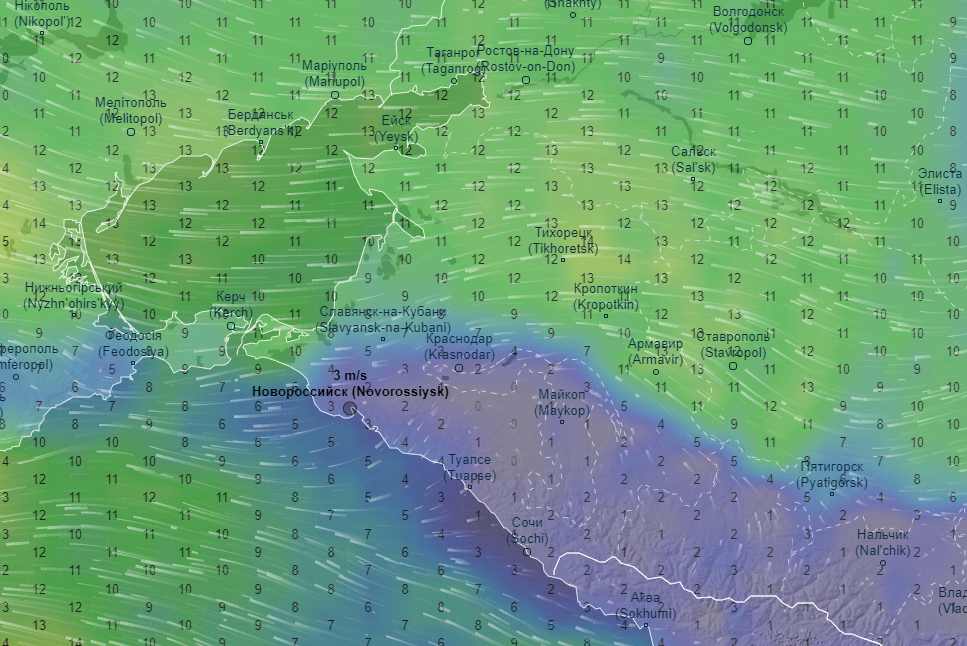 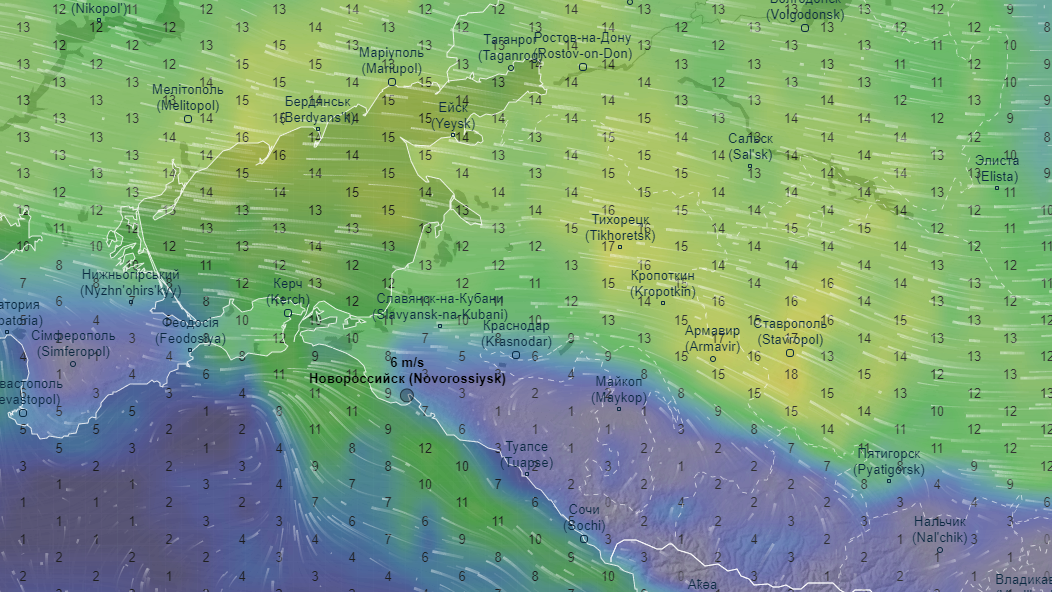 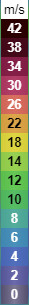 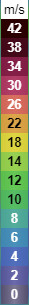